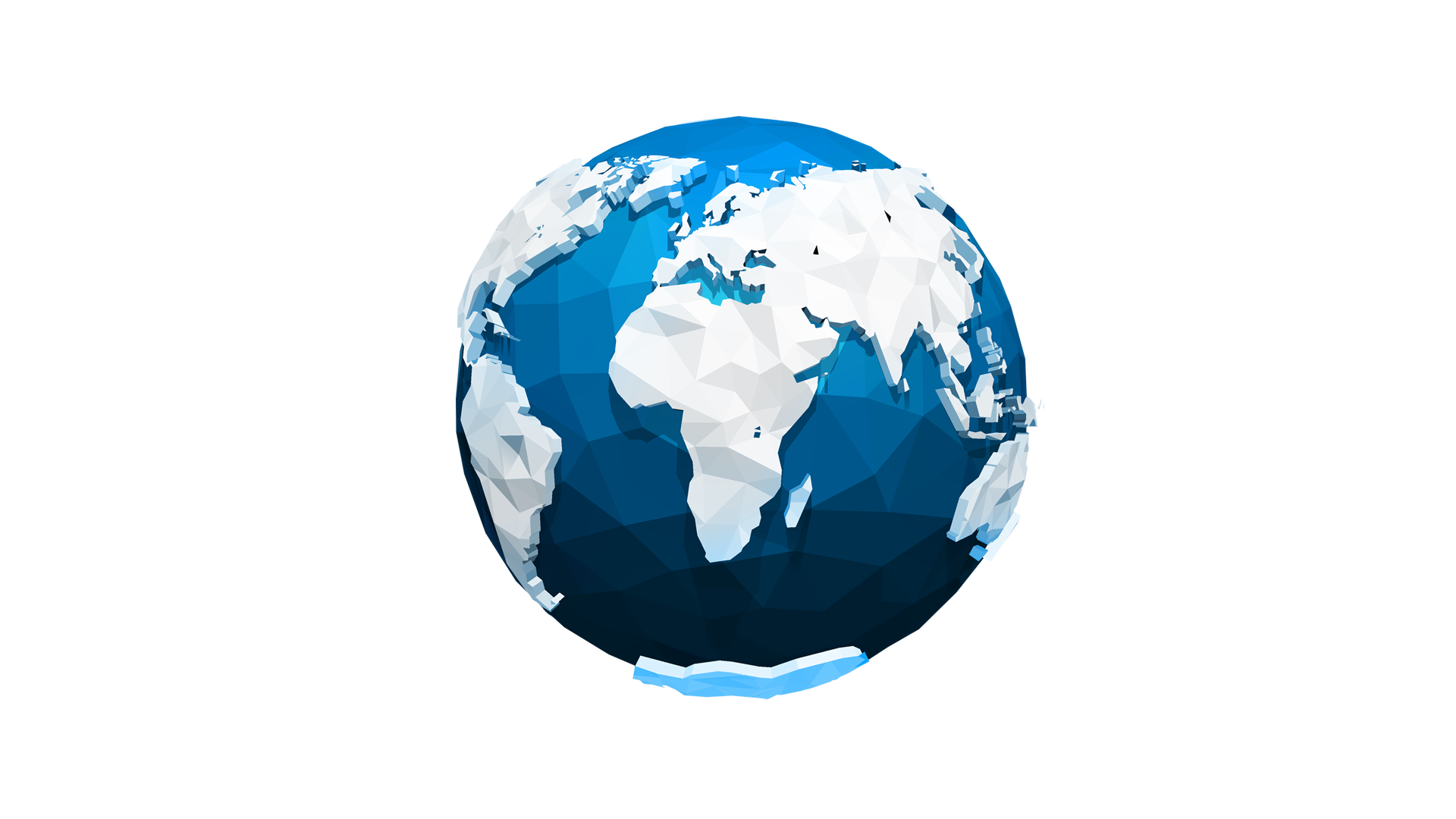 Как подготовить 
             портфолио
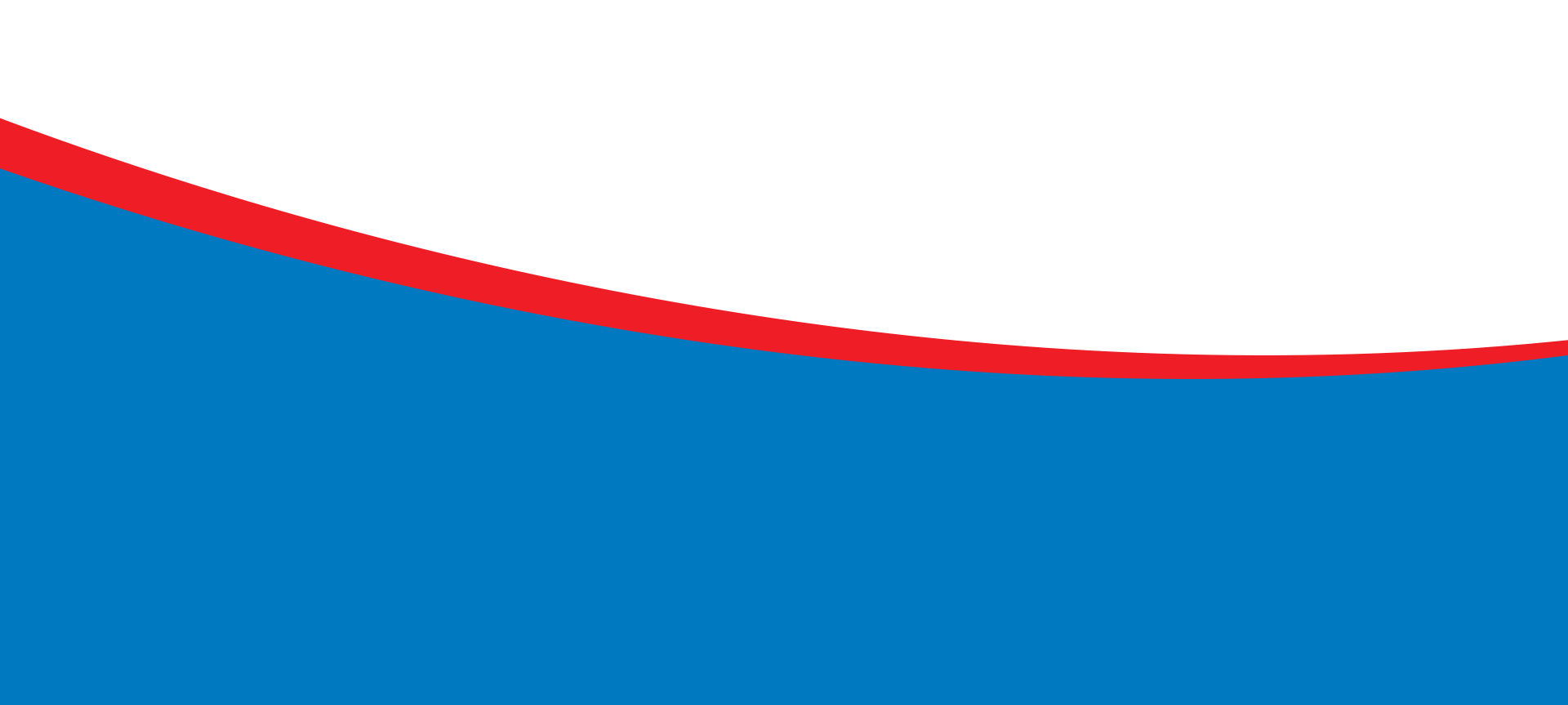 для поступления в магистратуру на 
      направление
     «Реклама и связи с общественностью»
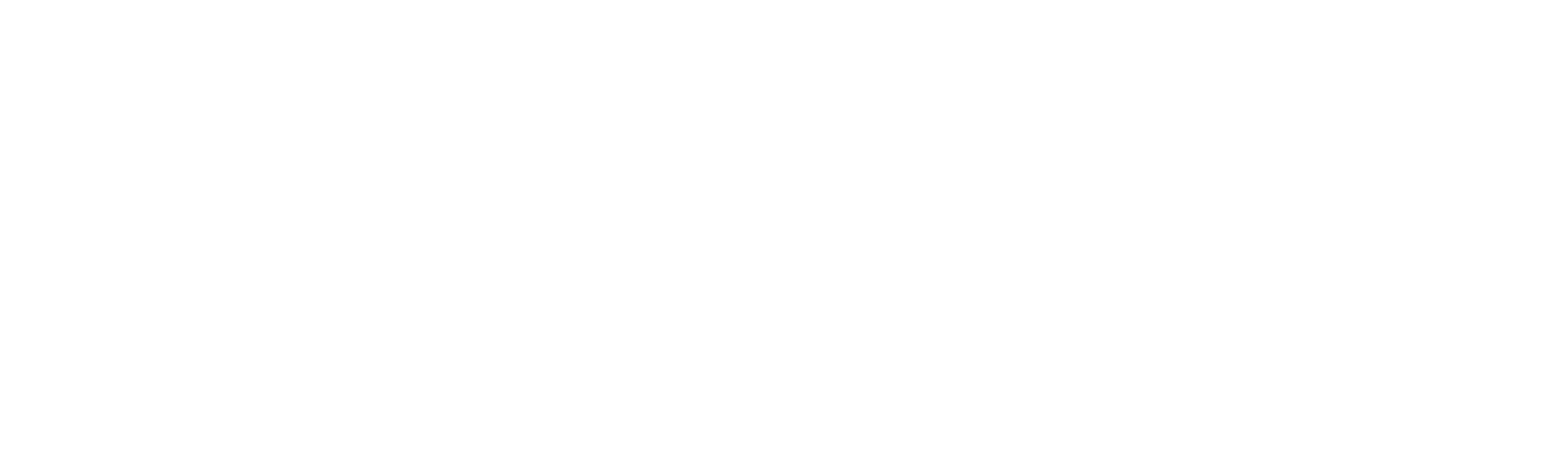 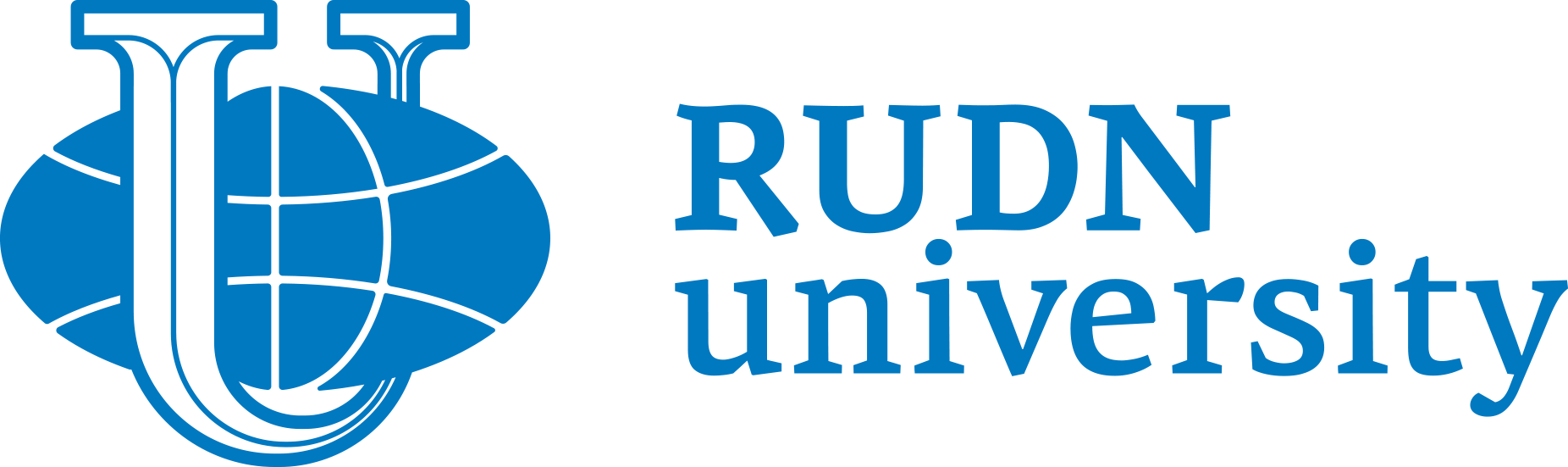 Максимальная сумма баллов портфолио -  100 баллов. 
Минимальный балл для рассмотрения документов в портфолио - 30 баллов.
Набравшие наибольшее количество баллов в соответствии с рейтингом поступают на места с бюджетным финансированием.
Критерий 1. Образование 
от 0 до 20 баллов
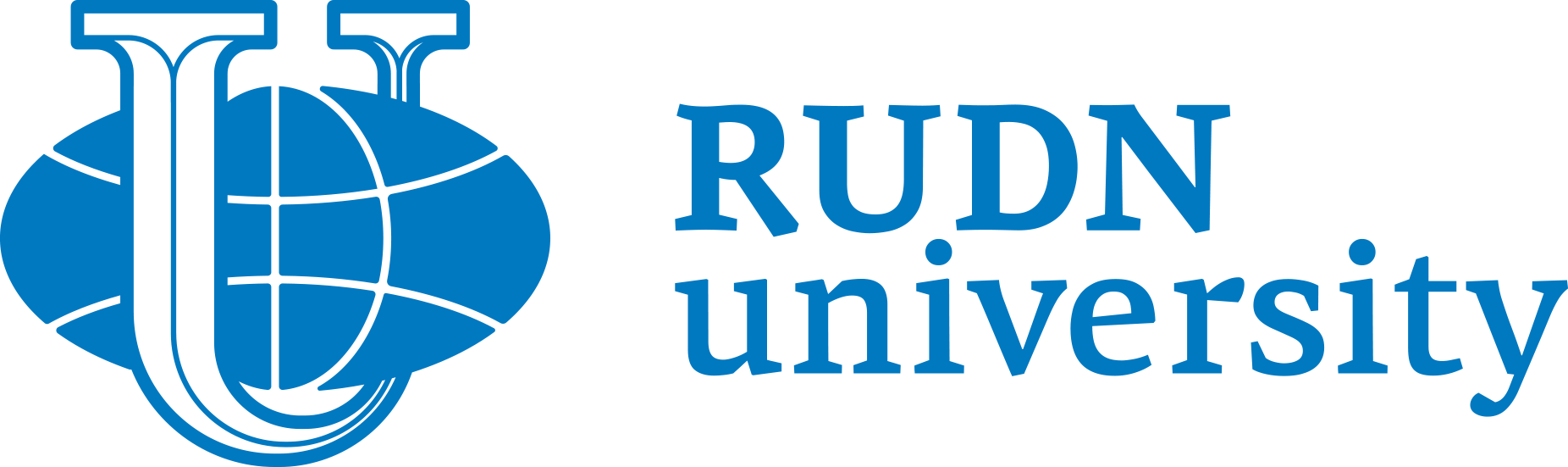 3
Критерий 2. Проектно-практическая деятельность от 0 до 15 баллов
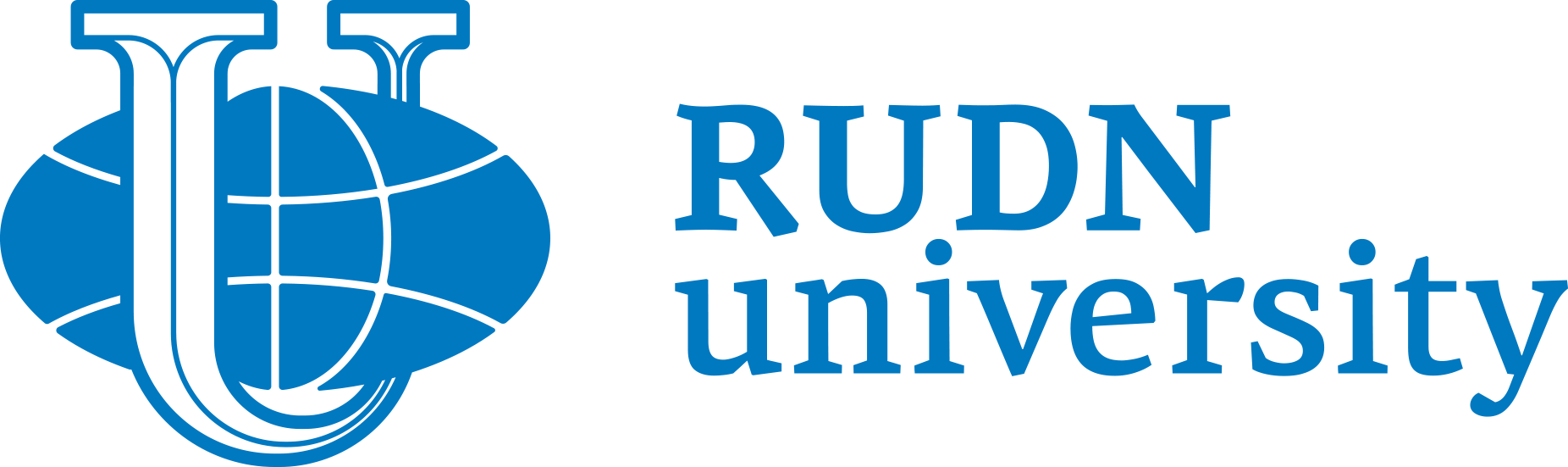 4
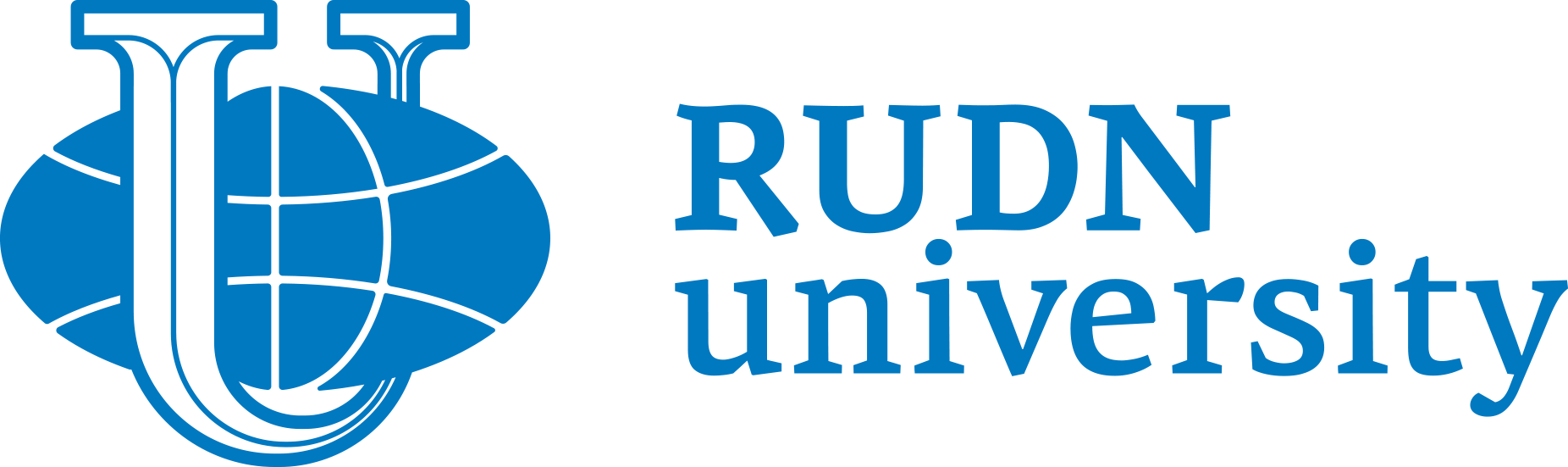 Критерий 3. Научная деятельность 
от 0 до 15 баллов
5
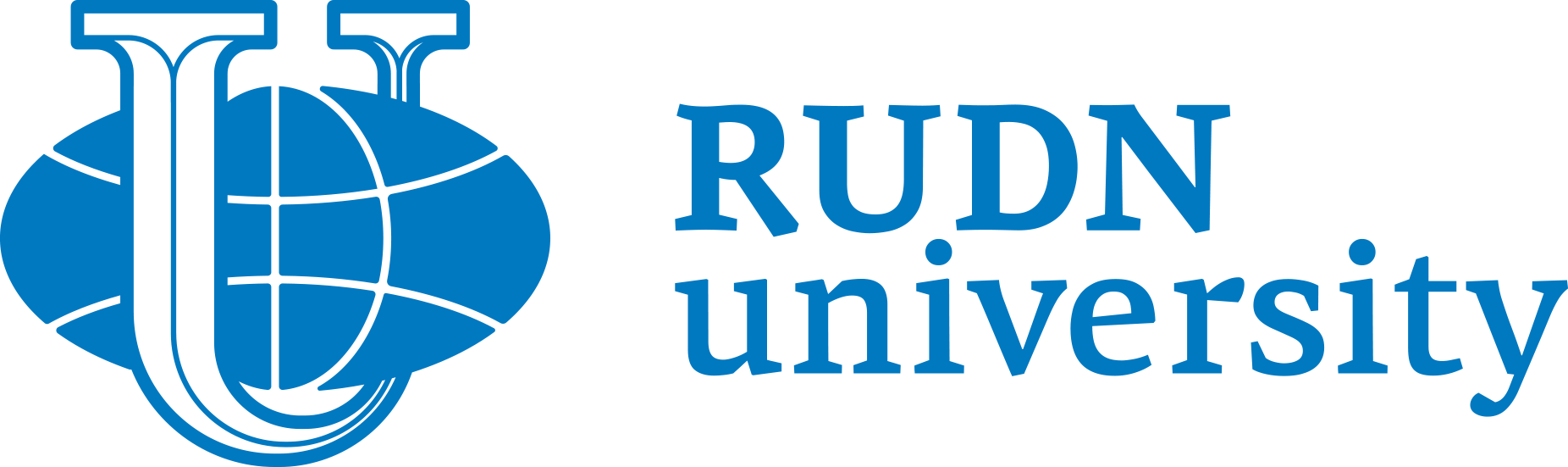 Критерий 4. Личные достижения абитуриента 
от 0 до 15 баллов
6
Критерий 5. Уровень языковой подготовки 
от 0 до 15 баллов
7
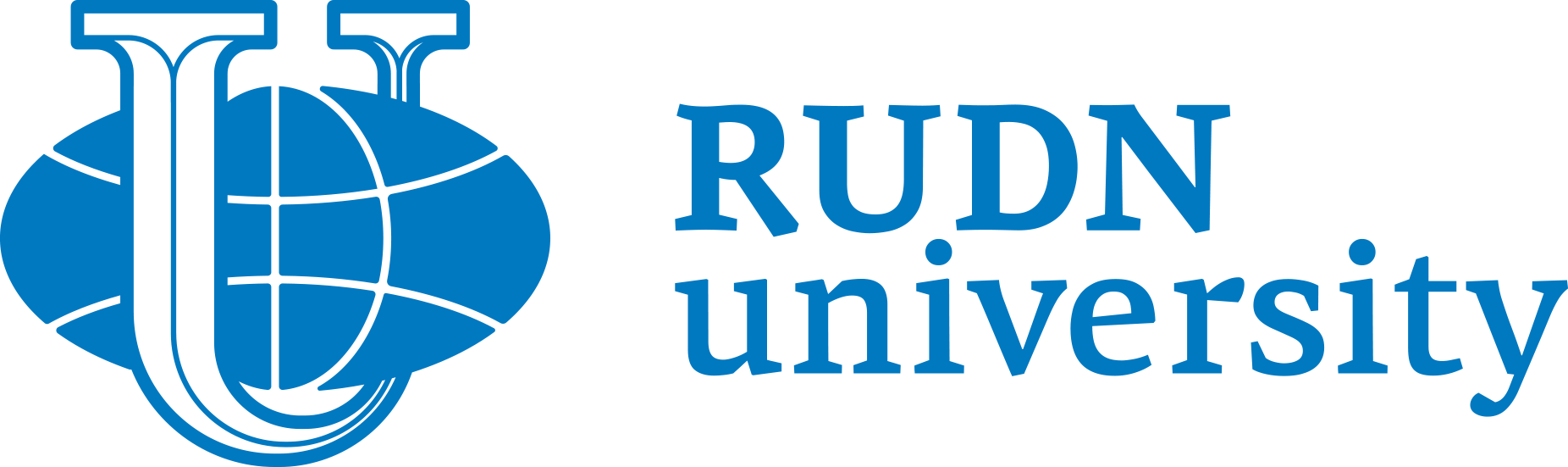 Критерий 6. Мотивационное письмо от 0 до 20 баллов
8
9
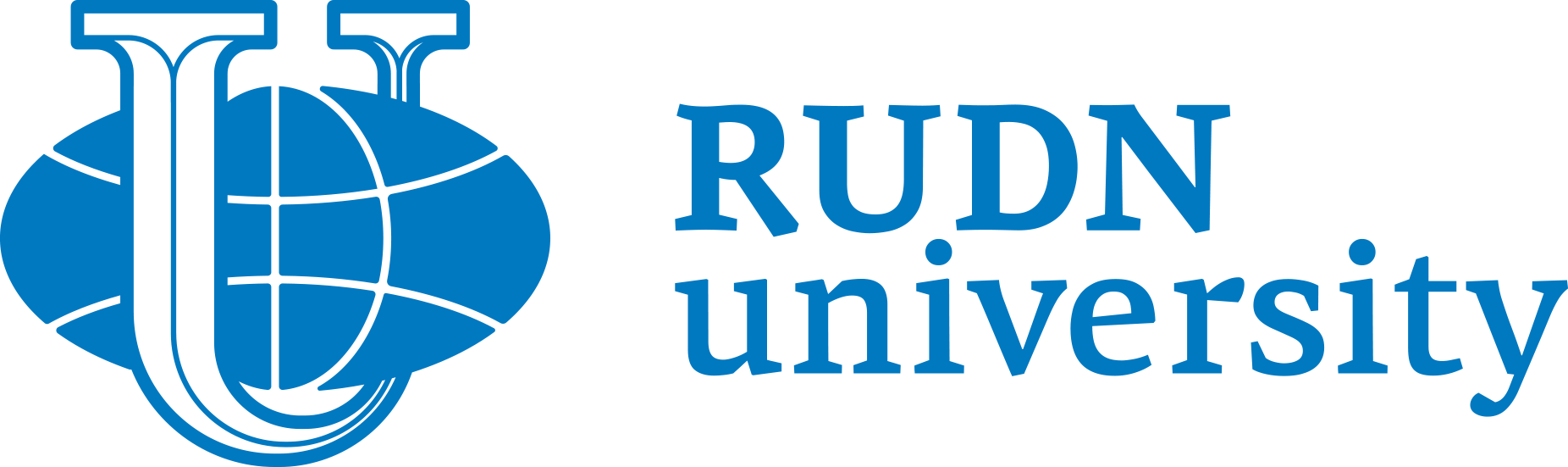 Удачного поступления!